関数ｙ＝ａｘ2のグラフ
ｙ＝ｘ2のグラフ
0.5
1.5
2.5
-0.5
-1.5
-2.5
1
9
4
4
9
1
0
2.25
0.25
0.25
2.25
6.25
6.25
ｙ
○　ｙ軸を対象の軸として
　線対称

○　原点を通る。

○　ｘ軸の上側にある。
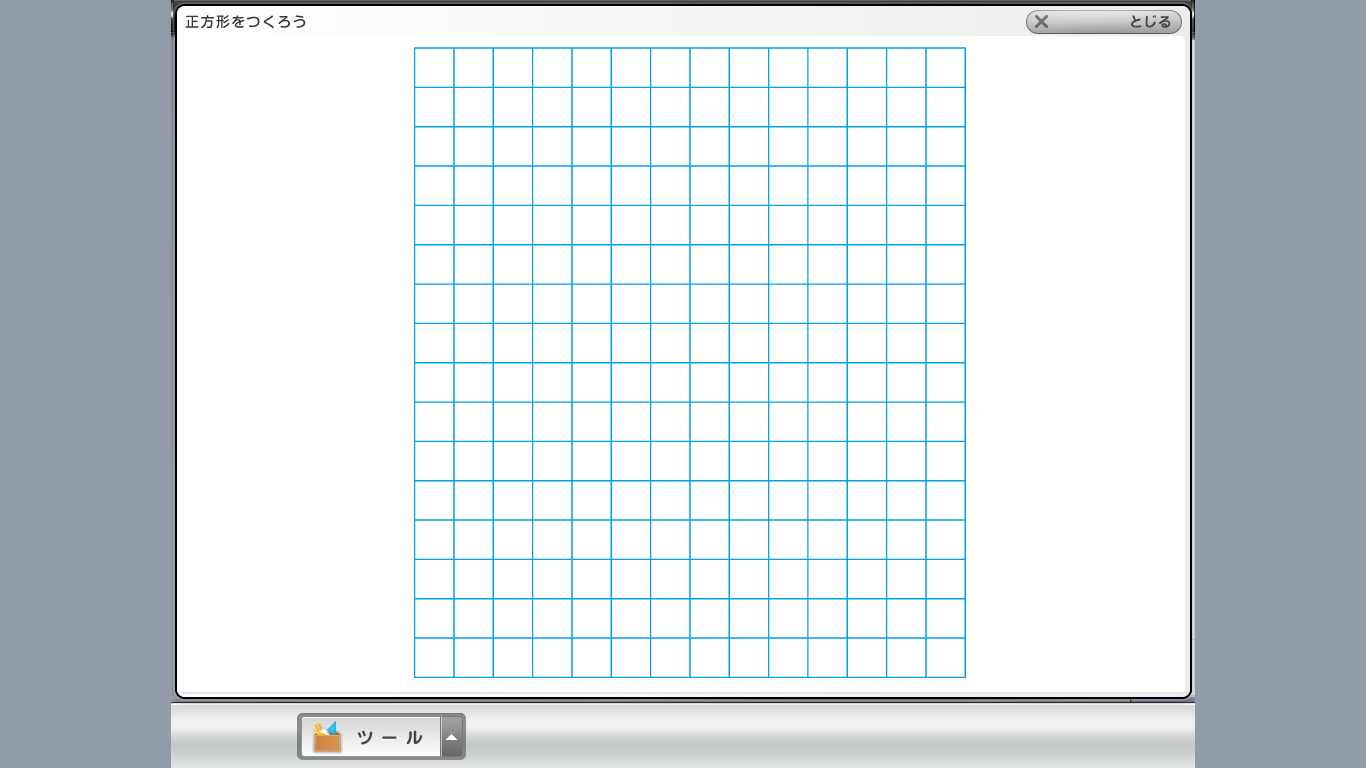 5
ｘ
－5
5
Ｏ
ｙ＝2ｘ2
18
2
18
8
8
2
0
8
0.5
4.5
4.5
0.5
2
2
0
8
ｙ＝ｘ2
ｙ＝2ｘ2
ｙ
ｙ＝ｘ2
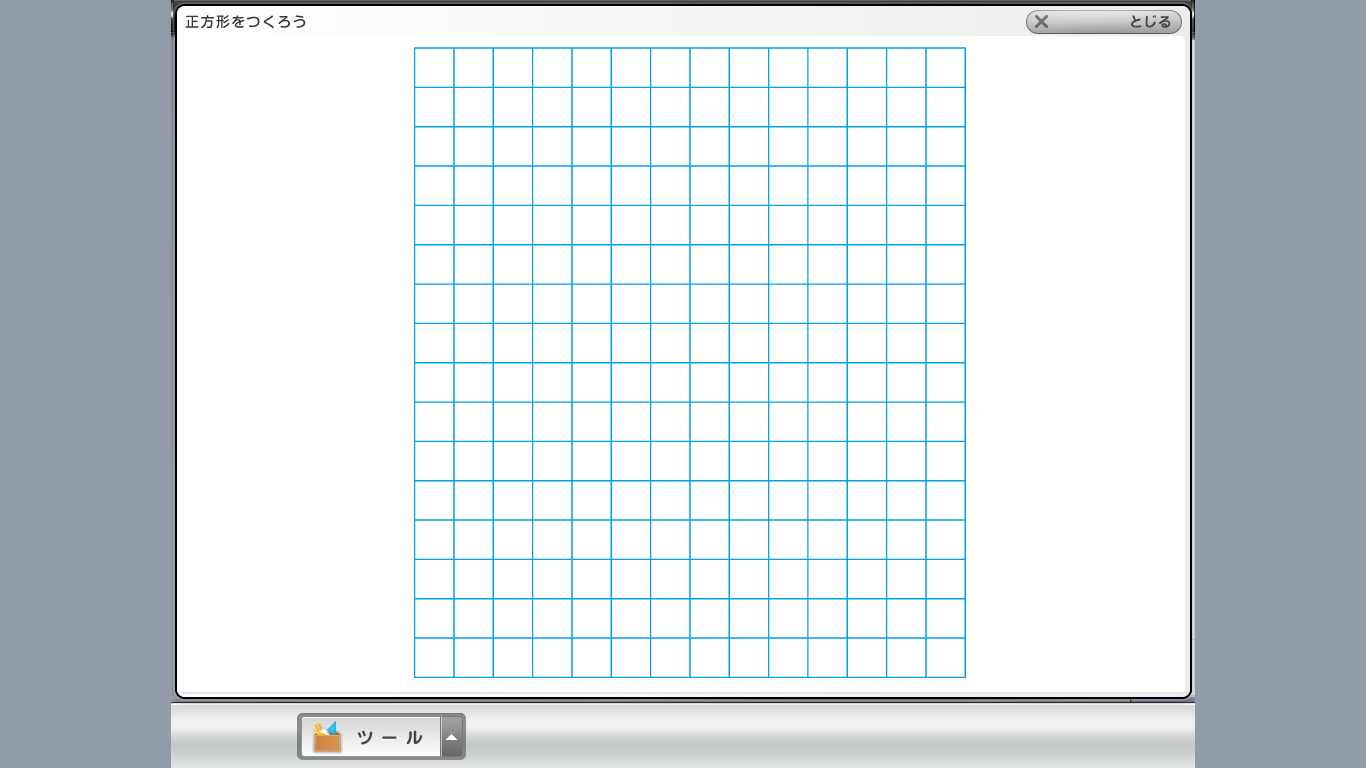 ｙ＝2ｘ2
5
ｘ
－5
5
Ｏ
ｙ＝－ｘ2
‐1
‐9
‐1
‐9
‐4
‐4
0
ｙ＝－２ｘ2
‐18
‐2
‐2
‐18
‐8
‐8
0
‐4.5
‐8
‐4.5
‐2
‐8
‐0.5
‐2
‐0.5
0
ｙ
ｙ＝－ｘ2
ｙ＝－2ｘ2
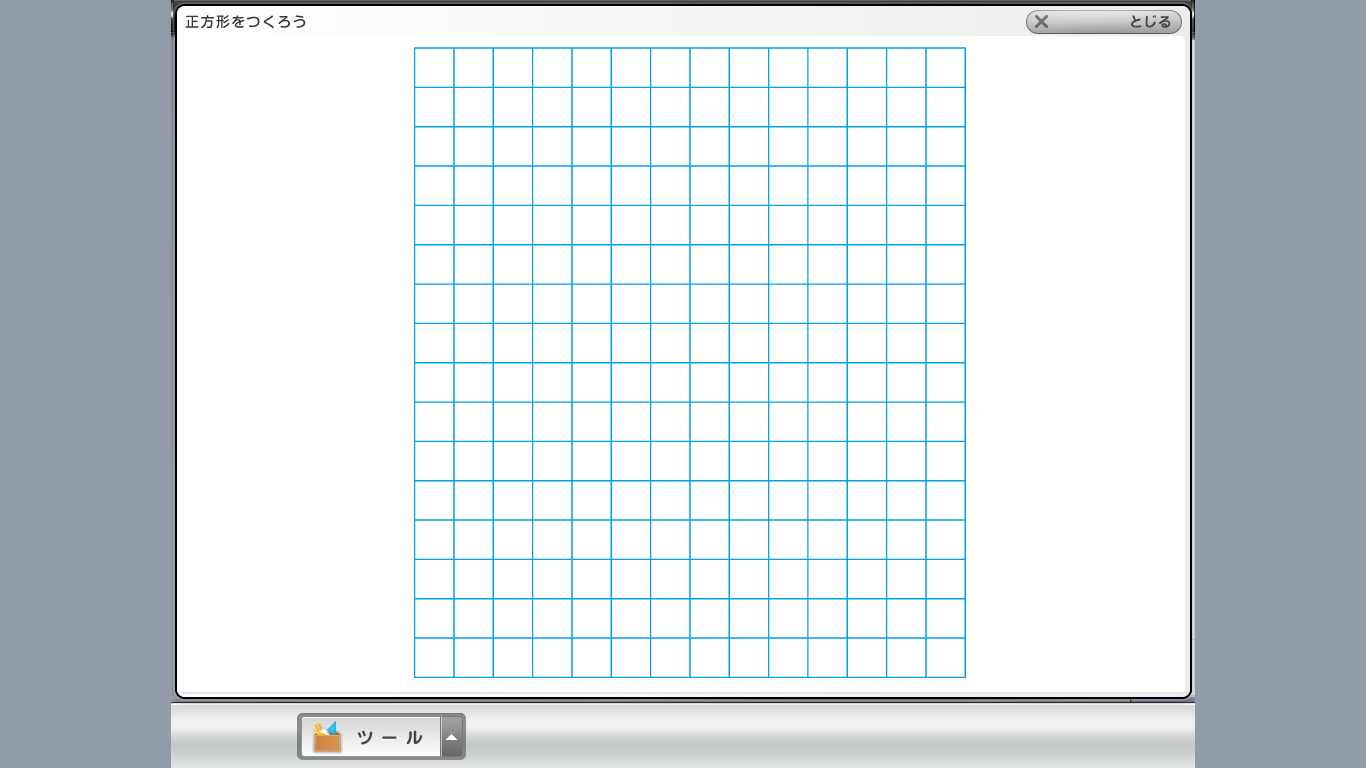 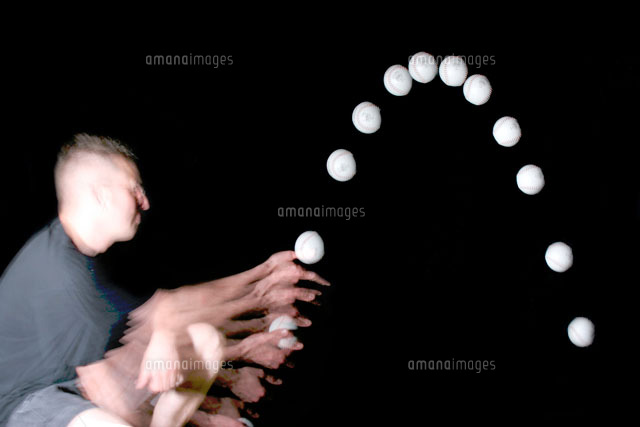 －5
5
ｘ
－5
Ｏ
ｙ＝－2ｘ2
ｙ＝－ｘ2
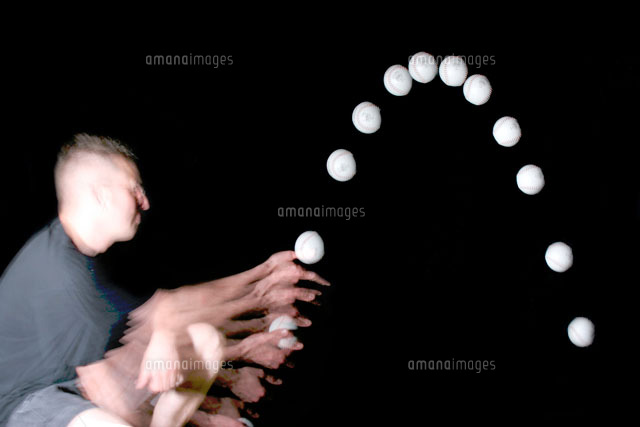 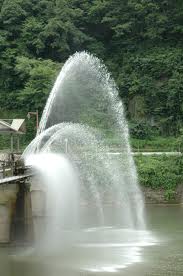 放物線
(parabola)
軸
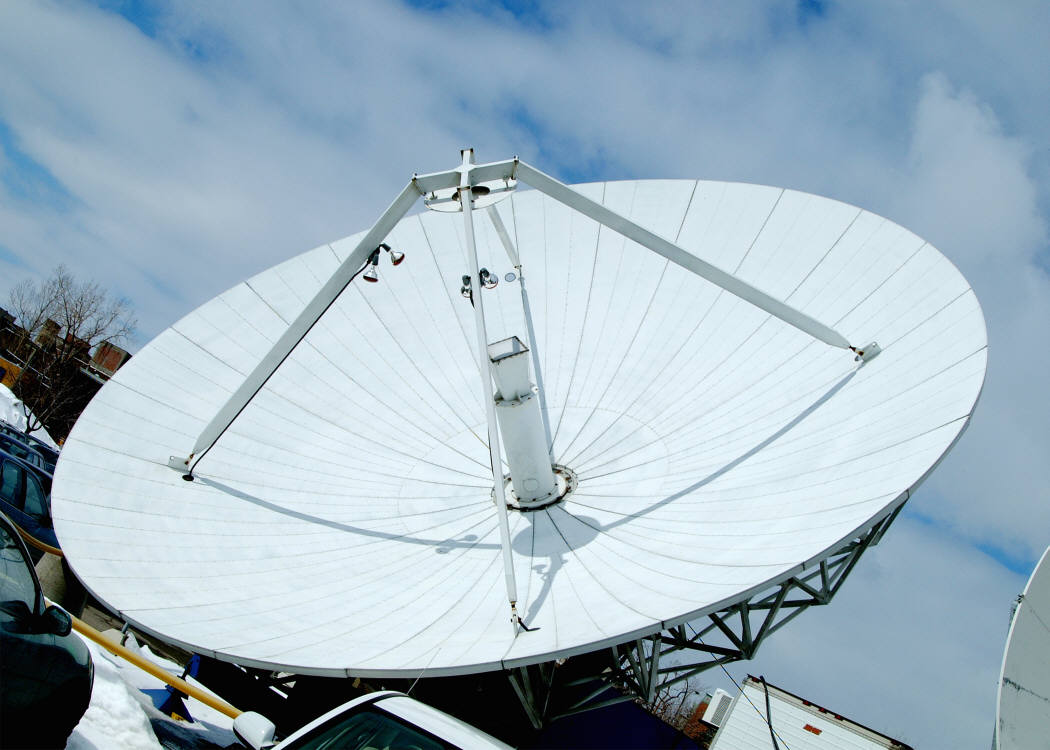 頂点
関数y＝ax2のグラフ
1　関数y＝ax2のグラフは放物線
　軸はy軸、頂点は原点
2　グラフはａの値によって次のようになる。
ｙ
ｙ
ａ＞０
ａ＜０
ｘ
Ｏ
ｘ
Ｏ
ｘ軸の下側で、下に開く
ｘ軸の上側で、上に開く
ｙ＝（　　）ｘ2
ｙ＝（　　）ｘ2
ｙ＝（　　）ｘ2